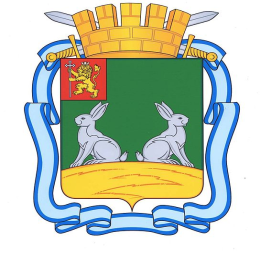 «БЮДЖЕТ ДЛЯ ГРАЖДАН»
БРОШЮРА 
об исполнении бюджета 
города Коврова за 2020 год
Содержание:
1. Вводная часть………………………………..……
2. Исполнение городского бюджета по доходам …………………………………………………….…….
3. Исполнение городского бюджета по расходам …………………………………………………………..
4. Источники финансирования дефицита городского бюджета ……………………………..…..
5. Итоги реализации муниципальных программ ………………………………………………..…………
ВВОДНАЯ ЧАСТЬ
Бюджет - форма образования и расходования денежных средств, предназначенных для финансового обеспечения задач и функций государства и местного самоуправления;
Доходы бюджета - поступающие в бюджет денежные средства, за исключением средств, являющихся в соответствии с Бюджетным Кодексом источниками финансирования дефицита бюджета;
Расходы бюджета - выплачиваемые из бюджета денежные средства, за исключением средств, являющихся в соответствии с Бюджетным Кодексом источниками финансирования дефицита бюджета;
Дефицит бюджета - превышение расходов бюджета над его доходами;
Профицит бюджета - превышение доходов бюджета над его расходами .
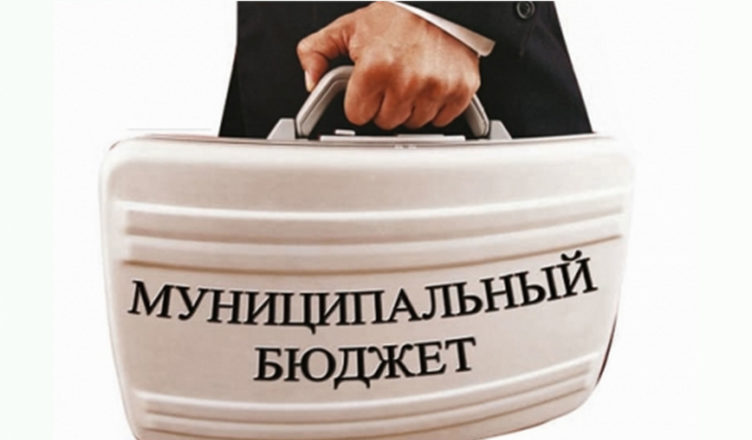 Бюджетная система Российской Федерации
На уровне 
Российской 
Федерации
Федеральный 
бюджет
Бюджеты государственных 
внебюджетных фондов
Бюджеты 
субъектов РФ
Бюджеты территориальных государственных 
внебюджетных фондов
На уровне
 субъекта
 РФ
Бюджеты
городских округов
Бюджеты муниципальных районов
На уровне 
местного
самоуправления
Бюджет
 города Коврова
Гражданин и его участие в бюджетном процессе
Гражданин как налогоплательщик
 платит налоги, часть которых поступает в бюджет города
Участие в публичных слушаниях по исполнению бюджета
Участие в публичных слушаниях по проекту бюджета
Бюджет
Гражданин как получатель социальных гарантий и муниципальных услуг       в учреждениях образования, культуры, физической культуры и спорта, ЖКХ и других
Структура бюджета
Источники финансирования дефицита бюджета
Расходы
Доходы
Бюджет
Основная характеристика бюджета
Профицит
Дефицит
расходы
доходы
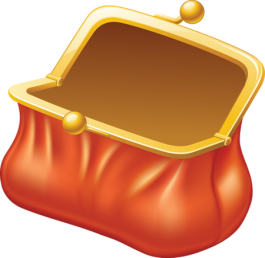 доходы
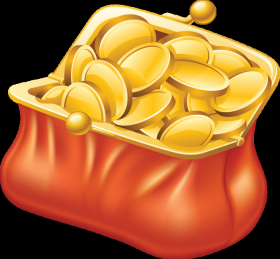 расходы
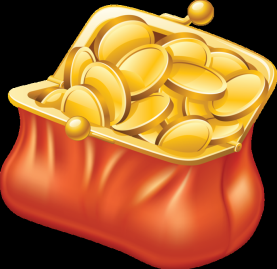 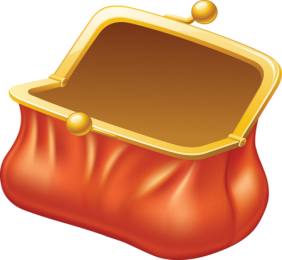 При превышении доходов над расходами принимается решение как их использовать
При превышении расходов над доходами принимается решение об источниках покрытия дефицита бюджета
Одним  из принципов бюджетной системы РФ является принцип сбалансированности. Сбалансированность бюджета означает, что объем расходов бюджета должен соответствовать суммарному объему доходов бюджета и поступлений источников финансирования его дефицита, уменьшенных на суммы выплат из бюджета, связанных с источниками финансирования дефицита бюджета и изменением остатков на счетах по учету средств бюджетов.
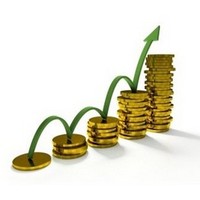 Межбюджетные отношения – взаимоотношения между публично-правовыми образованиями по вопросам регулирования бюджетных правоотношений, организации и осуществления бюджетного процесса.

Межбюджетные трансферты – средства, предоставляемые одним бюджетом бюджетной системы Российской Федерации другому бюджету бюджетной системы Российской Федерации.
Средства вышестоящих бюджетов предоставляются в виде межбюджетных трансфертов в форме
Субвенции
Субсидии
Дотации
Предоставляются 
без определения 
конкретной цели 
их использования
 
Например, в случае недостаточности собственных доходов муниципального образования из областного бюджета ему выделяют дотацию
Предоставляются 
для того, чтобы получатель смог выполнить переданные ему полномочия 

Например, передав обязанность по государственной регистрации актов гражданского состояния городу Коврову, Владимирская область предоставляет средства для её осуществления в виде субвенции
Предоставляются 
для софинансирования расходов бюджета нижестоящего уровня 

Например, на ремонт улиц города из областного бюджета могут выделяются дополнительные средства в виде субсидии
Основные показатели социально-экономического развития  города Ковров за 2020 год
* По организациям, не относящимся к субъектам малого предпринимательства
В январе-декабре 2020 года осуществляли финансово-хозяйственную деятельность 32 единицы крупных и средних промышленных организаций. Среднесписочная численность работников (без внешних совместителей) организаций, не относящихся к субъектам малого предпринимательства за январь-декабрь 2020г. составила 40 617 работников. Наибольшего роста объема отгруженной продукции в отчетном периоде достигли организации по производству пищевых продуктов – в 34 раза. Предприятия города, сферой деятельности которых является обеспечение электрической энергией, газом и паром, кондиционирование воздуха достигли за 2020 год показателя отгрузки 98,3%, а предприятия водоснабжения, водоотведения, организации сбора и утилизации отходов, ликвидации загрязнений – 195,6% к аналогичному периоду 2019 года. Наибольший объем отгруженных товаров и услуг – 59 865,33 млн.рублей (79,45% от общего объема) в отчетном периоде приходится на промышленное производство.
ИСПОЛНЕНИЕ ГОРОДСКОГО БЮДЖЕТА ПО ДОХОДАМ
В 2020 году в бюджет  города поступили доходы в сумме 2 928 003 тыс. руб., что составило  85,6 % утвержденного плана на год. Городской бюджет по доходам  не выполнен на 492 496 тыс. руб. По сравнению с 2019 годом доходы бюджета города в целом увеличились на 176 532 тыс. руб.
ДОХОДЫ БЮДЖЕТАбезвозмездные и безвозвратные поступления денежных средств в бюджет
Налоговые доходы
Поступления от уплаты налогов, установленных Налоговым кодексом РФ (налог на доходы физических лиц, земельный налог, налог на имущество и др.)
Неналоговые доходы
Поступления от уплаты других пошлин и сборов, установленных законодательством РФ, а также штрафов за нарушение законодательства (плата за негативное воздействие на окружающую среду, доходы от продажи и аренды имущества и др.)
Безвозмездные поступления 
Поступления от других бюджетов (межбюджетные трансферты), организаций, граждан (кроме налоговых и неналоговых доходов)
Доходы бюджета
Структура доходов городского  бюджета в 2018-2020  годах
тыс.руб.
+89 030
+25 949
-12 100
+9 071
+99 602
+74 196
ДОЛЯ НАЛОГОВЫХ И НЕНАЛОГОВЫХ ДОХОДОВ В ОБЩИХ ДОХОДАХ БЮДЖЕТА 2017-2020 гОДАХ
ОБЪЕМ И СТРУКТУРА НАЛОГОВЫХ ДОХОДОВ ОТ ОБЩЕГО ОБЪЕМА  СОБСТВЕННЫХ ДОХОДОВ
Динамика поступления налоговых доходов в 2019-2020 годах
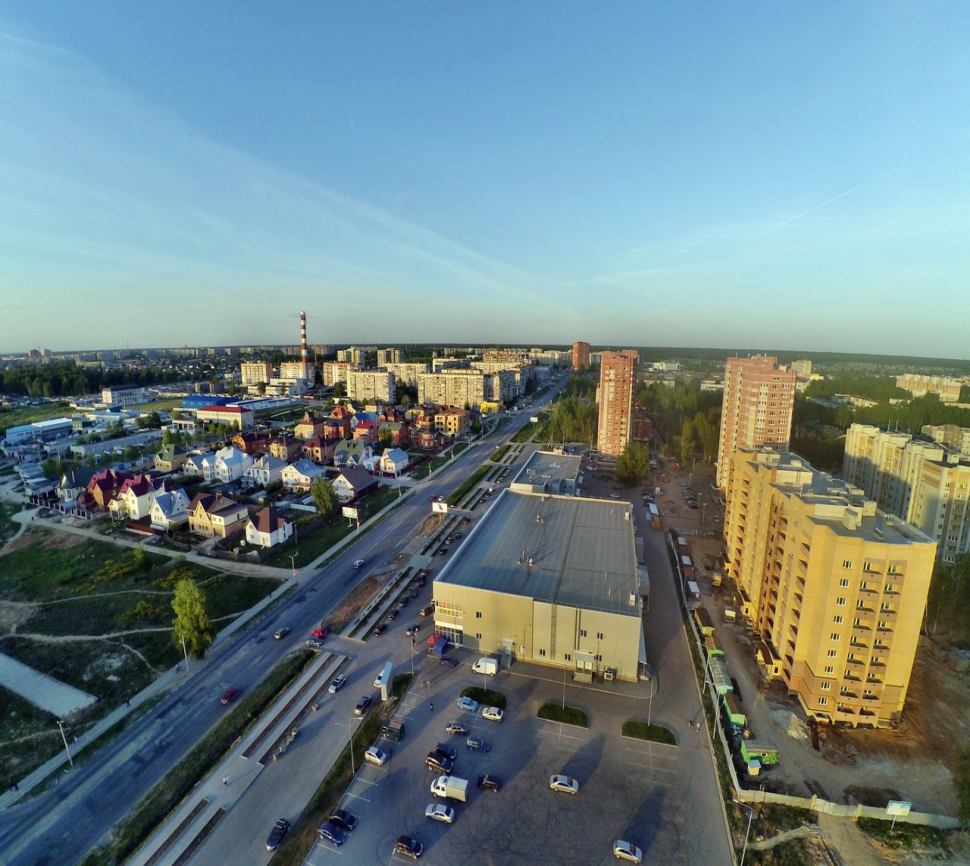 Структураненалоговых доходов
Реализация мер по увеличению доходов бюджета города за 2020 год
шт.
Проведение работы МБУ «Город»  по снижению задолженности по плате за пользование муниципальными жилыми помещениями
Досудебные предупреждения должникам – 262
Заявления в суд о выдаче судебных приказов о взыскании задолженности – 154
Исковые заявления о выселении должников в менее благоустроенное жилье – 1
Исковые заявления о признании утратившими право    пользования – 4
ИСПОЛНЕНИЕ ГОРОДСКОГО БЮДЖЕТА ПО РАСХОДАМ
тыс.руб.
В пределах поступивших доходов и источников финансирования дефицита бюджета в отчетном периоде произведено расходов в сумме 2 864 301 тыс. руб. или 85 %  плановых назначений, что на        114 473  тыс. рублей больше, чем в 2019 году.
3 377 476
2 864 301
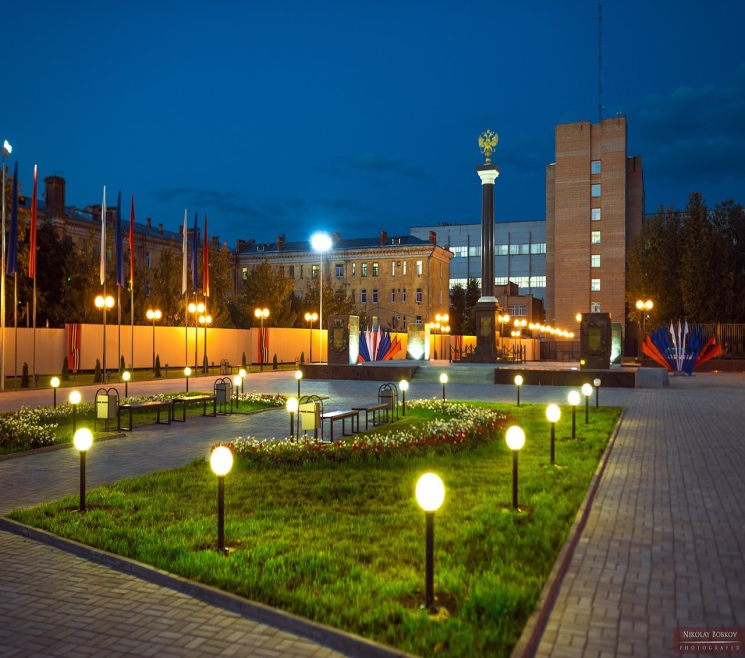 Функциональная структура расходов бюджета города Коврова за 2020 год
РАСХОДЫ БЮДЖЕТА г.Коврова за 2020 год
Структура расходов на образование
тыс.руб.
В  2020 году на территории  г . Коврова  функционировало 36 детских дошкольных учреждений,             17 общеобразовательных школ, 8 учреждений по внешкольной работе и 2 загородных оздоровительных лагеря .
Структура расходов на культуру
тыс.руб.
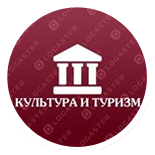 Расходы по разделу «Социальная политика»
тыс.руб.
Расходы на физическую культуру и спорт
тыс.руб.
Реализация федерального проекта«Спорт – норма жизни»
Расходы по разделу «Национальная экономика»
тыс.руб.
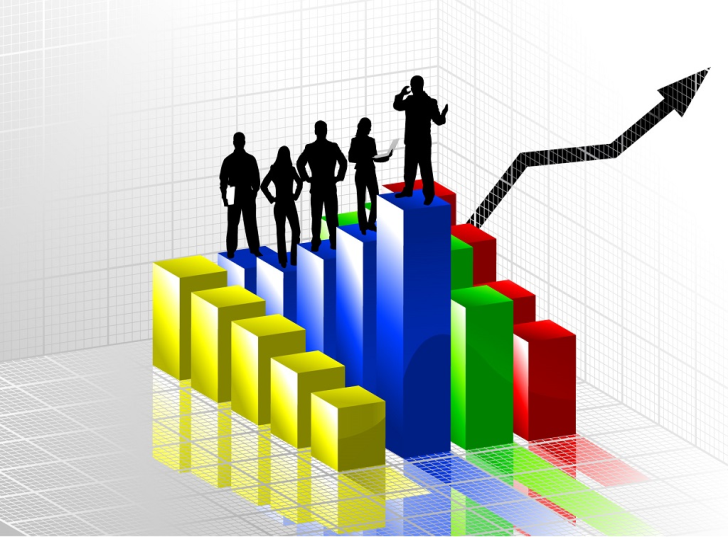 Расходы на жилищно-коммунальное хозяйство
тыс.руб.
Расходы по разделу «Общегосударственные вопросы»
Доля расходов на содержание органов местного самоуправления фактически составила 5,0% в общем объеме расходов. Обеспечено соблюдение норматива формирования расходов на содержание органов местного самоуправления, установленного  постановлением Губернатора Владимирской области от 01.07.2011 № 662
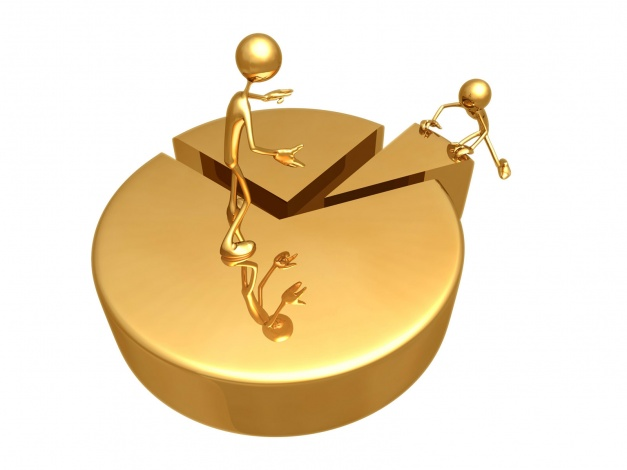 Расходы по разделу «Национальная безопасность и правоохранительная деятельность»
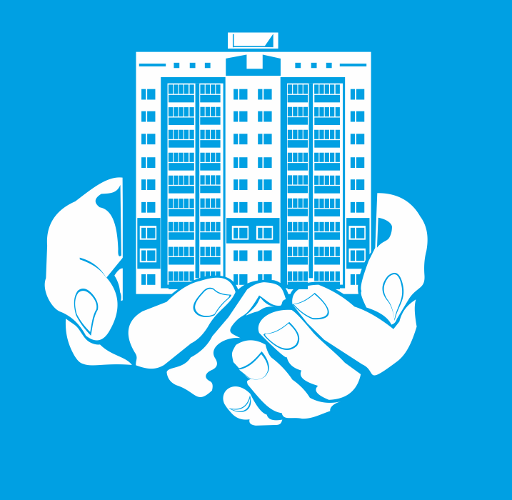 ИСТОЧНИКИ ФИНАНСИРОВАНИЯ ДЕФИЦИТА БЮДЖЕТА
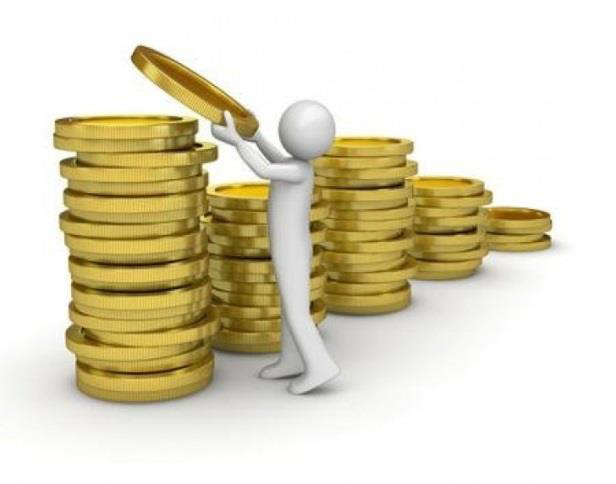 ИТОГИ  РЕАЛИЗАЦИИ МУНИЦИПАЛЬНЫХ  ПРОГРАММ  ЗА 2020 ГОД
тыс. руб.
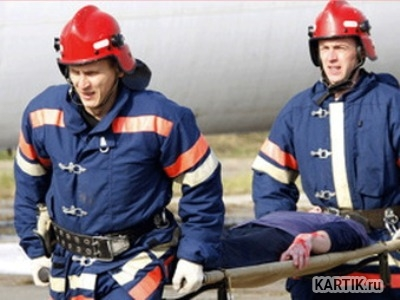 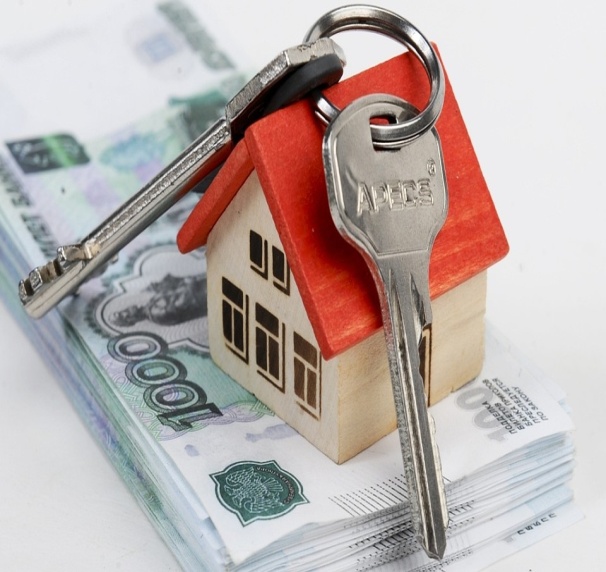 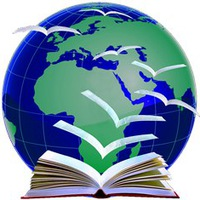 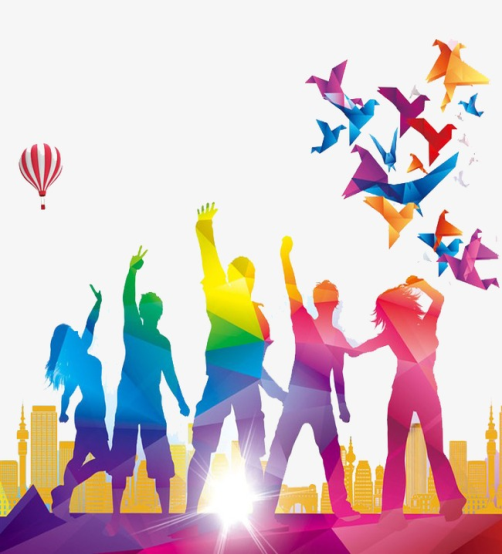 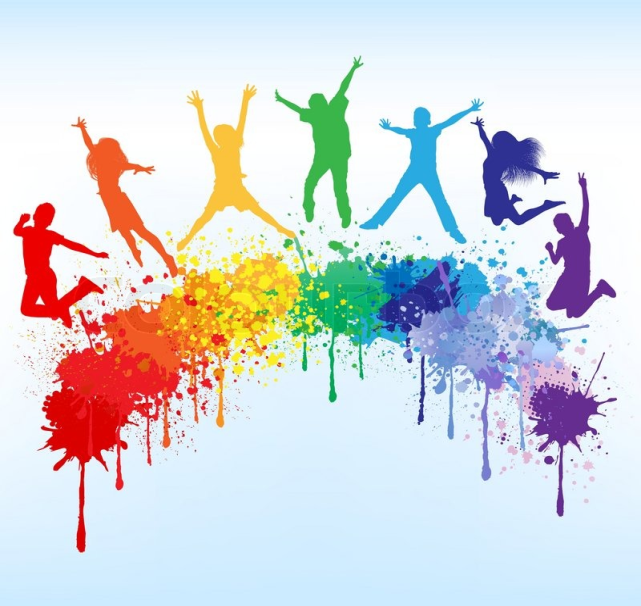 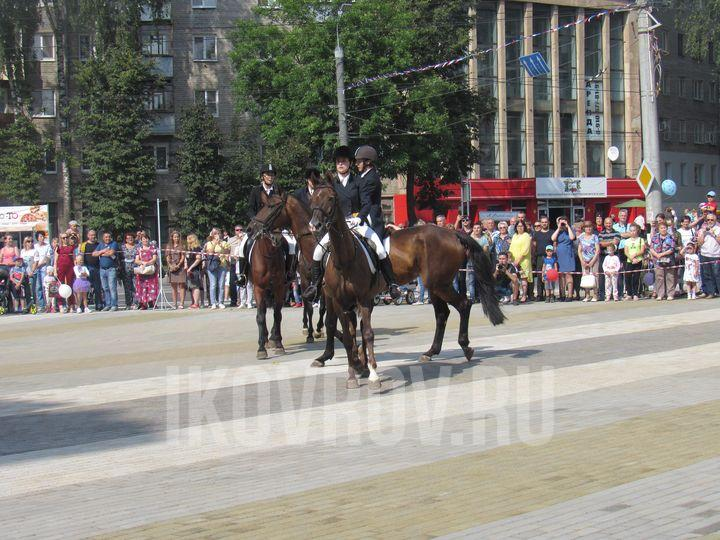 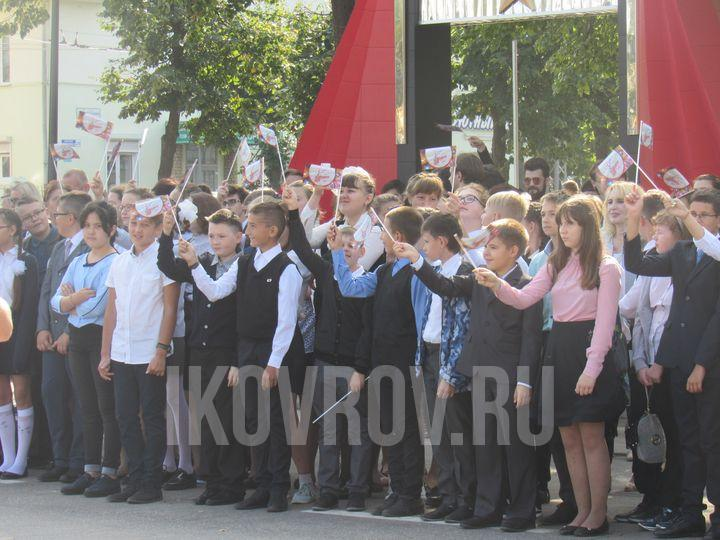 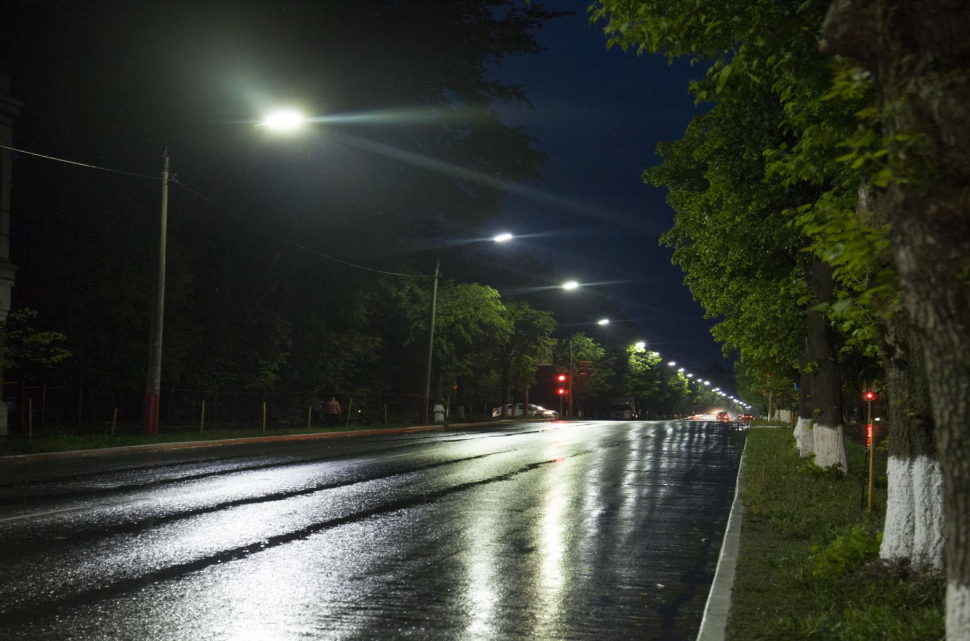 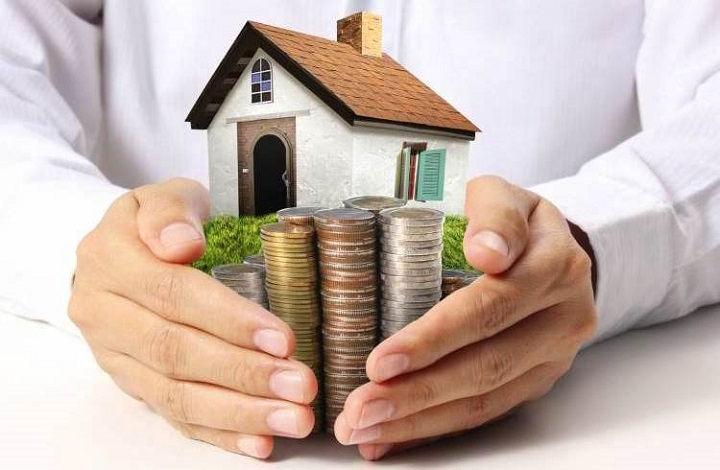 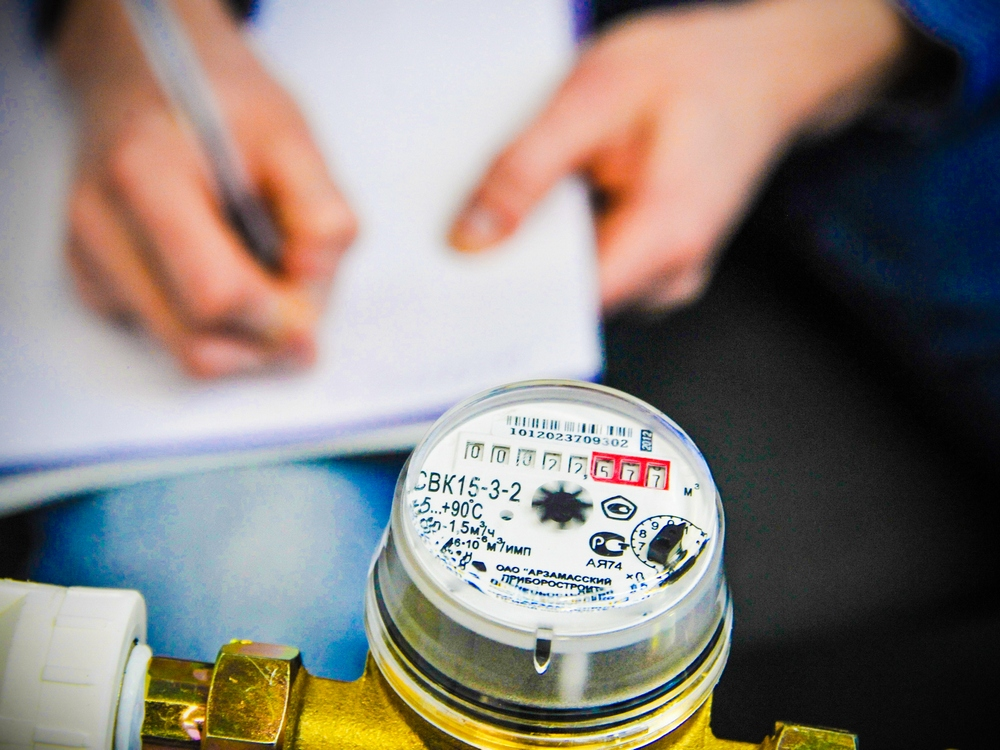 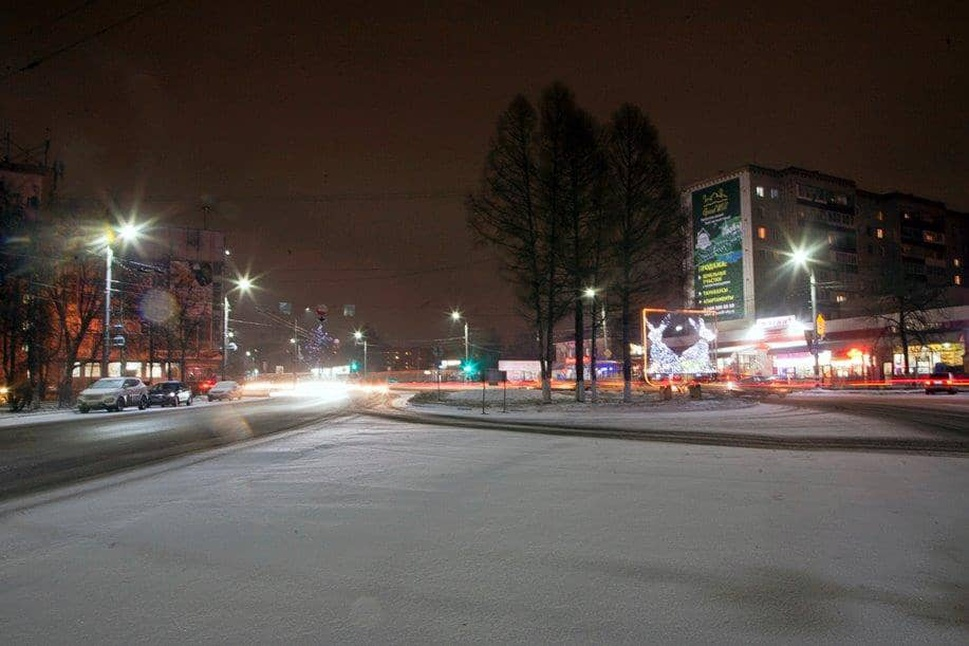 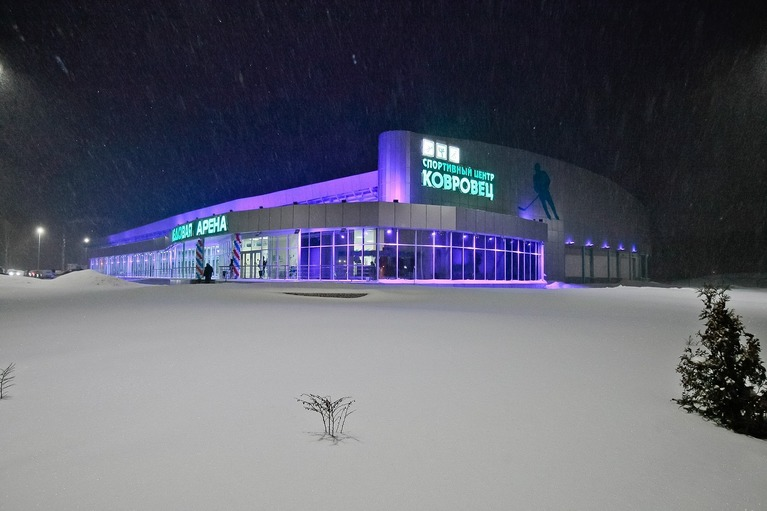 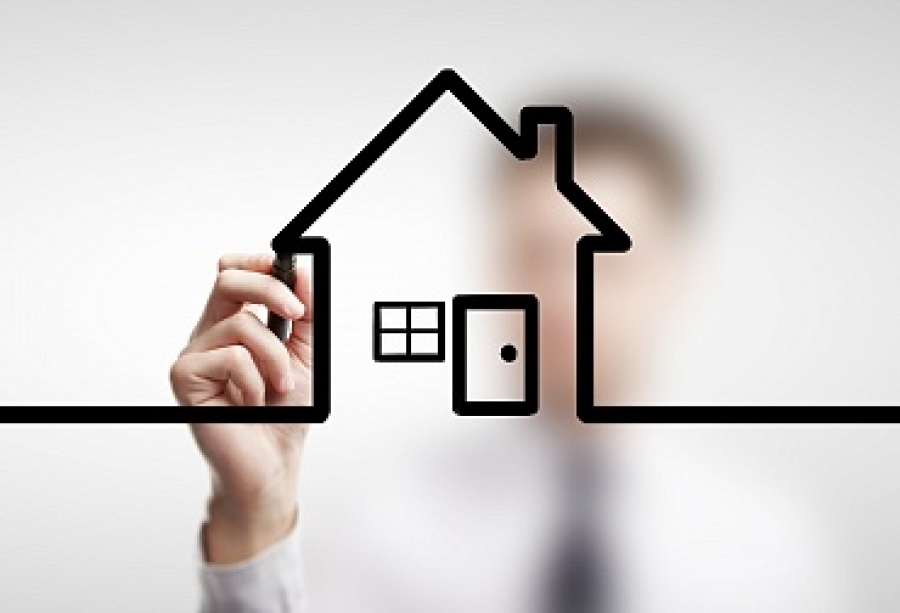 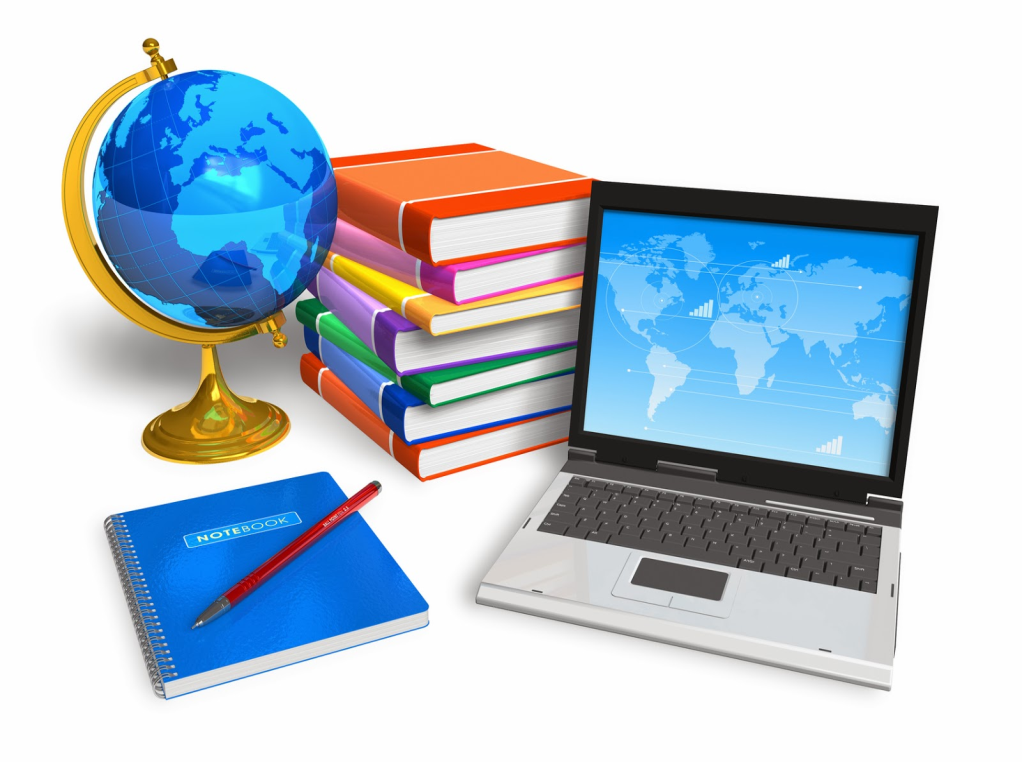 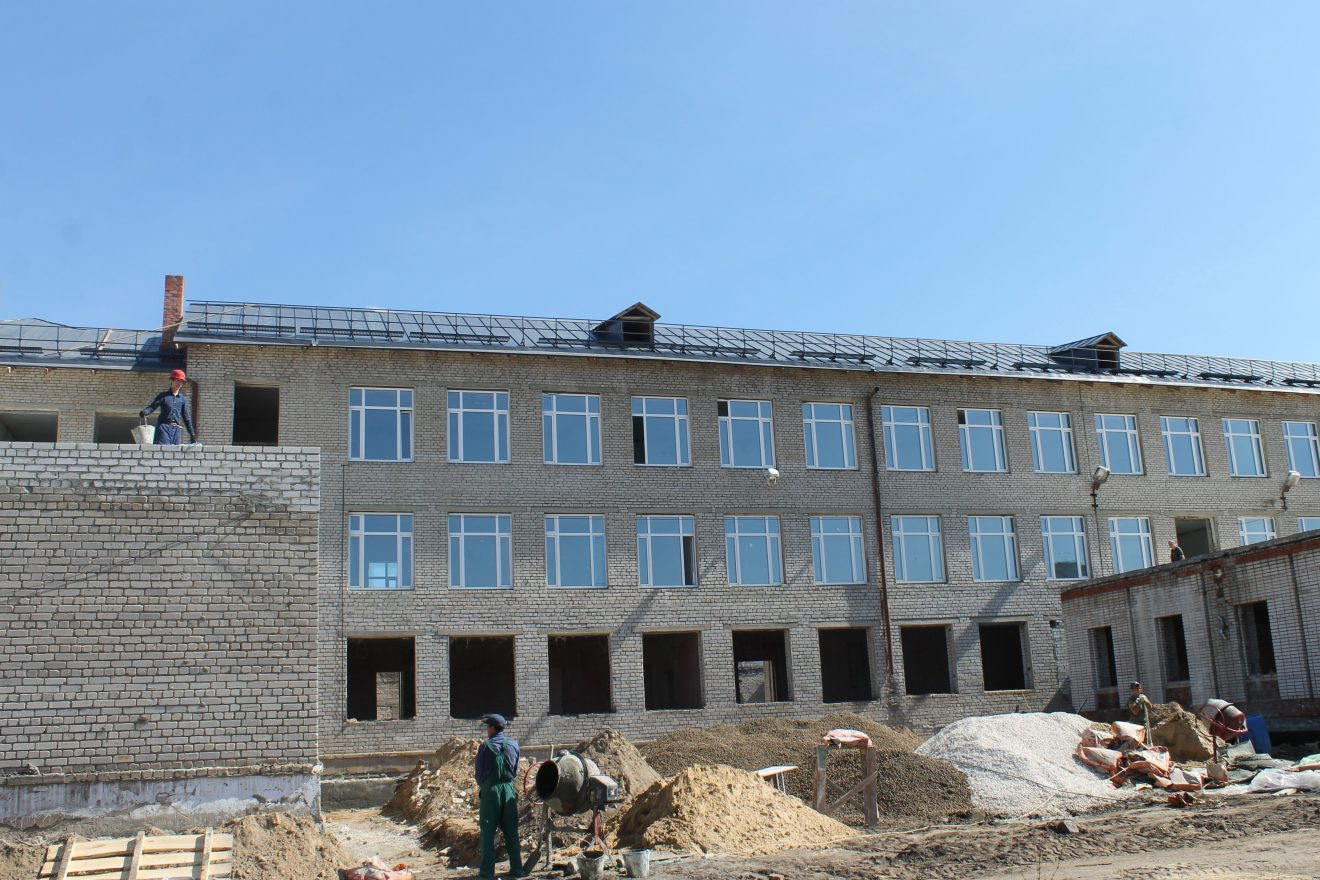 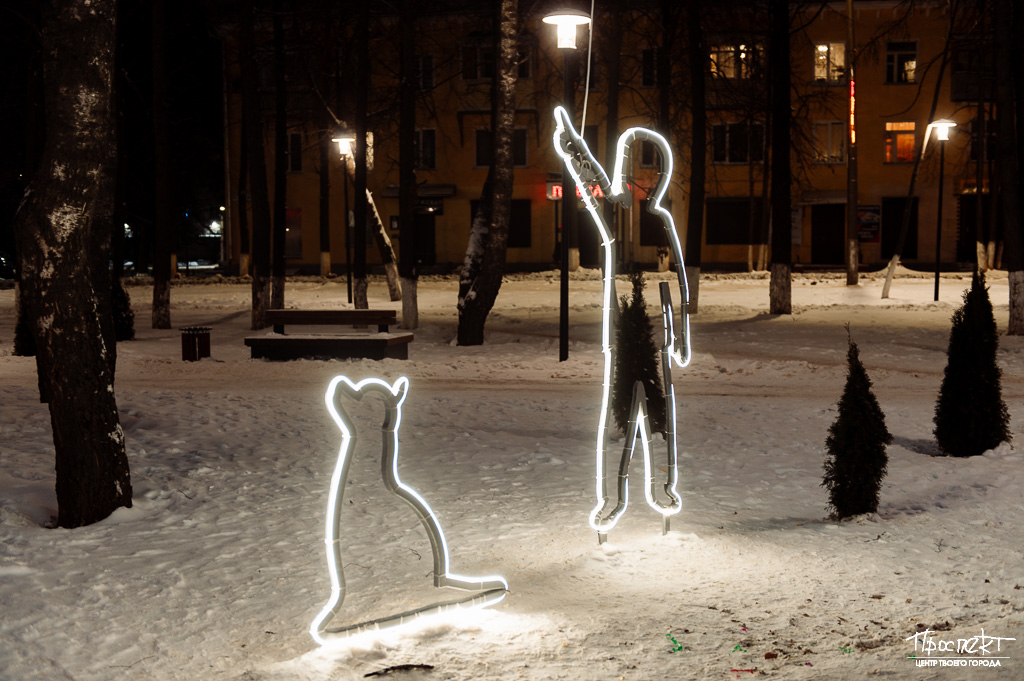 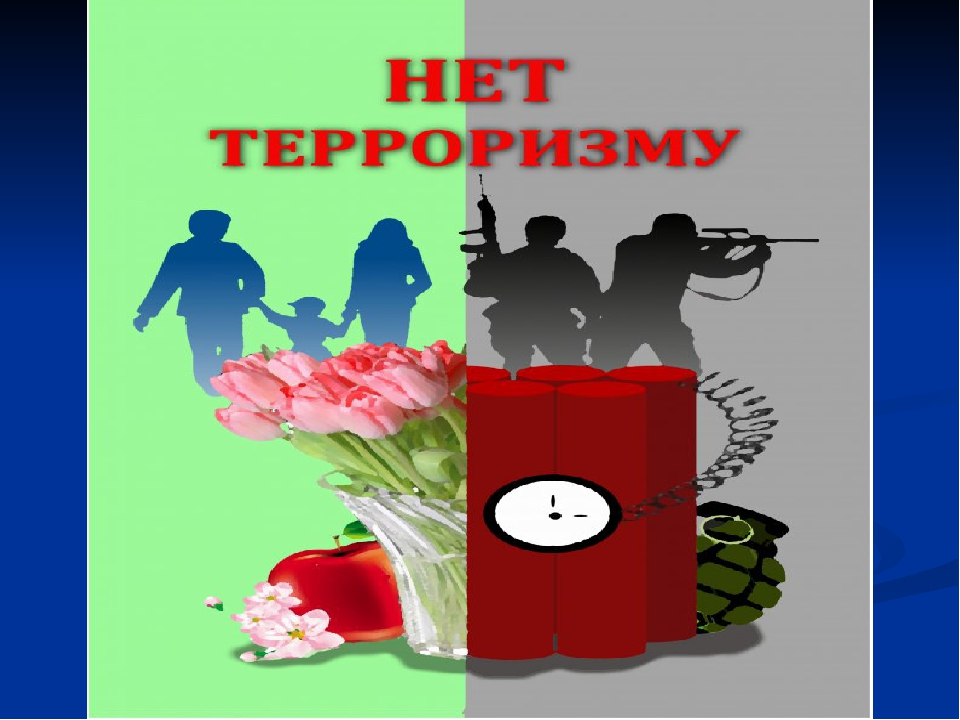 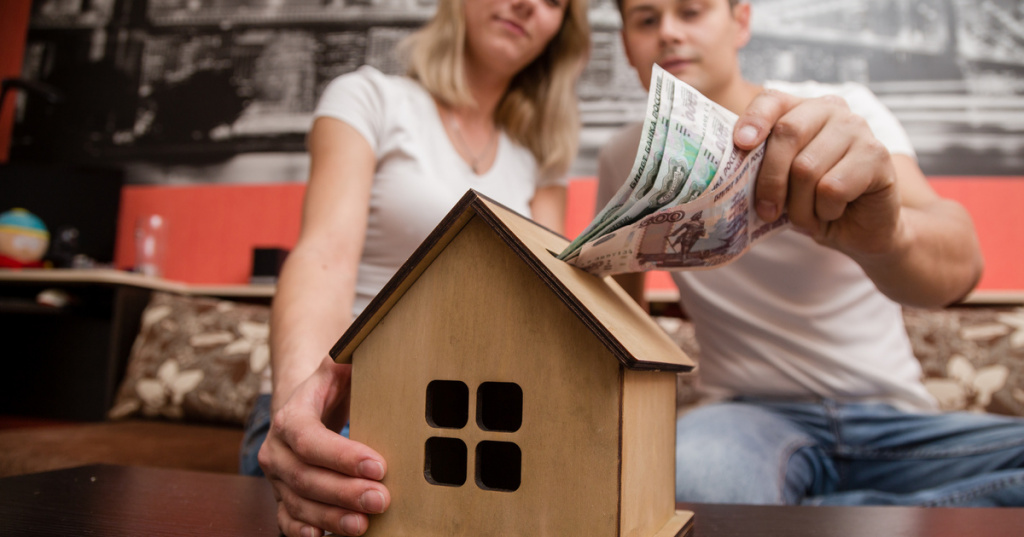 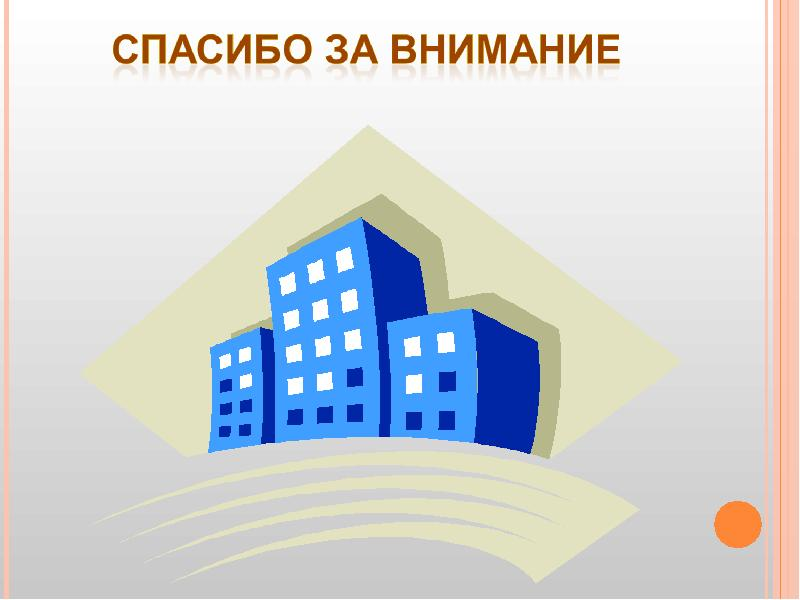